SIDE HOOLDUS-PARTNERIGA
CareLink personal 14.0
UUED FUNKTSIOONID HOOLDUSPARTNERILE
Lihtsam hoolduspartneri registreerimine
Varem sai hoolduspartner end registreerida ainult Guardian Connect mobiilirakenduse kadu.
Varem pidi hoolduspartner ootama, et patsient andmete jagamise taotluse algataks. 
Nüüd saab hoolduspartner andmete jagamist patsiendi käest proaktiivselt küsida.
Nüüd saab hoolduspartner luua endale CareLink Personal konto ja saata patsiendile ligipääsutaotluse, kui ta teab patsiendi kasutajanime.
UUS NUTISEADME BRAUSERI AVALEHT
Nüüd:
Veebilehe carelink.minimed.eu avamisel suunatakse Teid mobiilirakendusse. Pärast sisselogimist näeb hooldaja CareLink™ Connect lehte.
Varem:
Veebilehe carelink.minimed.eu avamisel suunati Teid CareLink™ Connect avalehele.
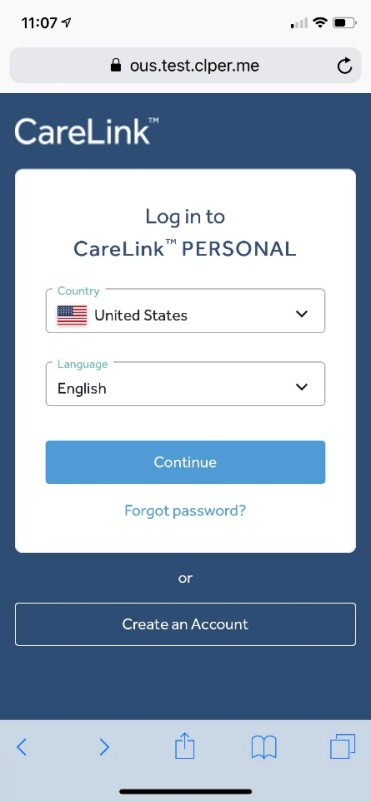 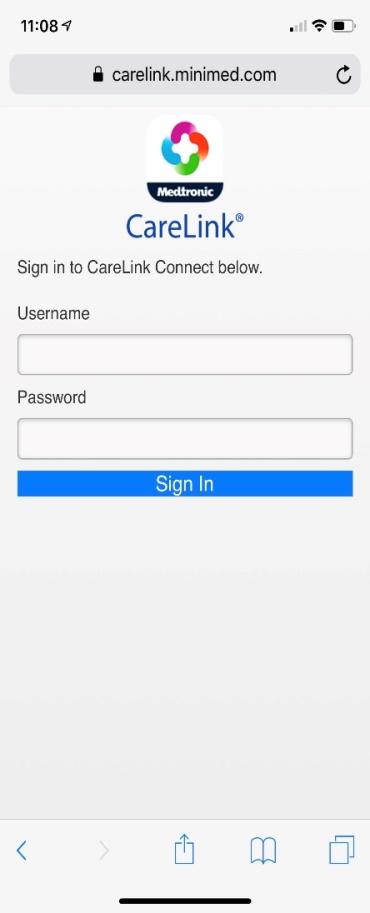 CARELINK HYPERCARE 2019  |   24. oktoober 2019   |   Konfidentsiaalne, ainult sisekasutuseks
CareLink Personal 14.0 – HOOLDUSPARTNERI REGISTREERuMINE JA LIGIPÄÄS
VANA MEETOD - tüütu
VANA
UUS MEETOD - sujuv
UUS
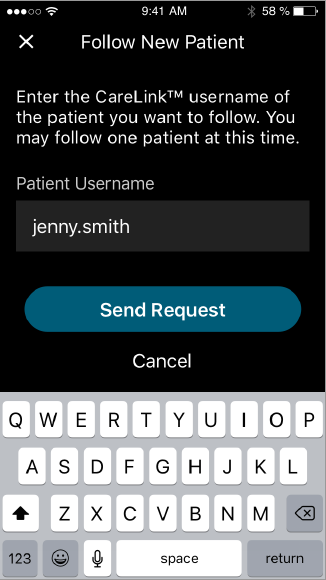 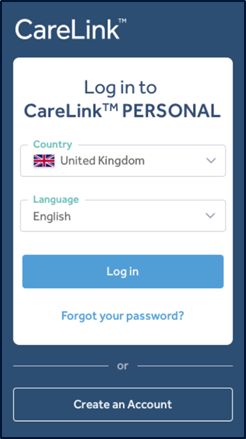 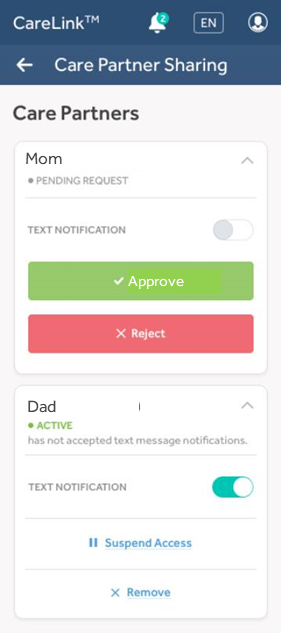 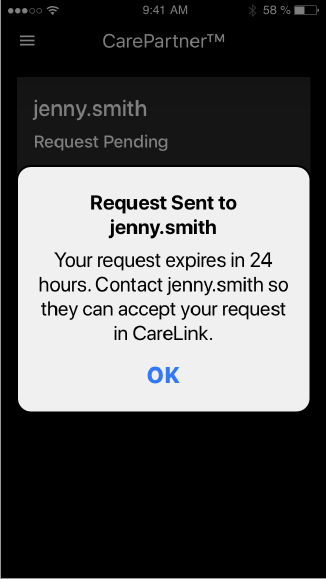 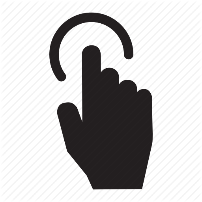 CARELINK HYPERCARE 2019  |   24. oktoober 2019   |   Konfidentsiaalne, ainult sisekasutuseks
CareLink Personal 14.0 - HOOLDUSPARTNERI REGISTREERuMINE JA LIGIPÄÄS
HOOLDUSPARTNER SAAB REGISTREERUDA CareLink™ Personal VEEBILEHE KAUDU
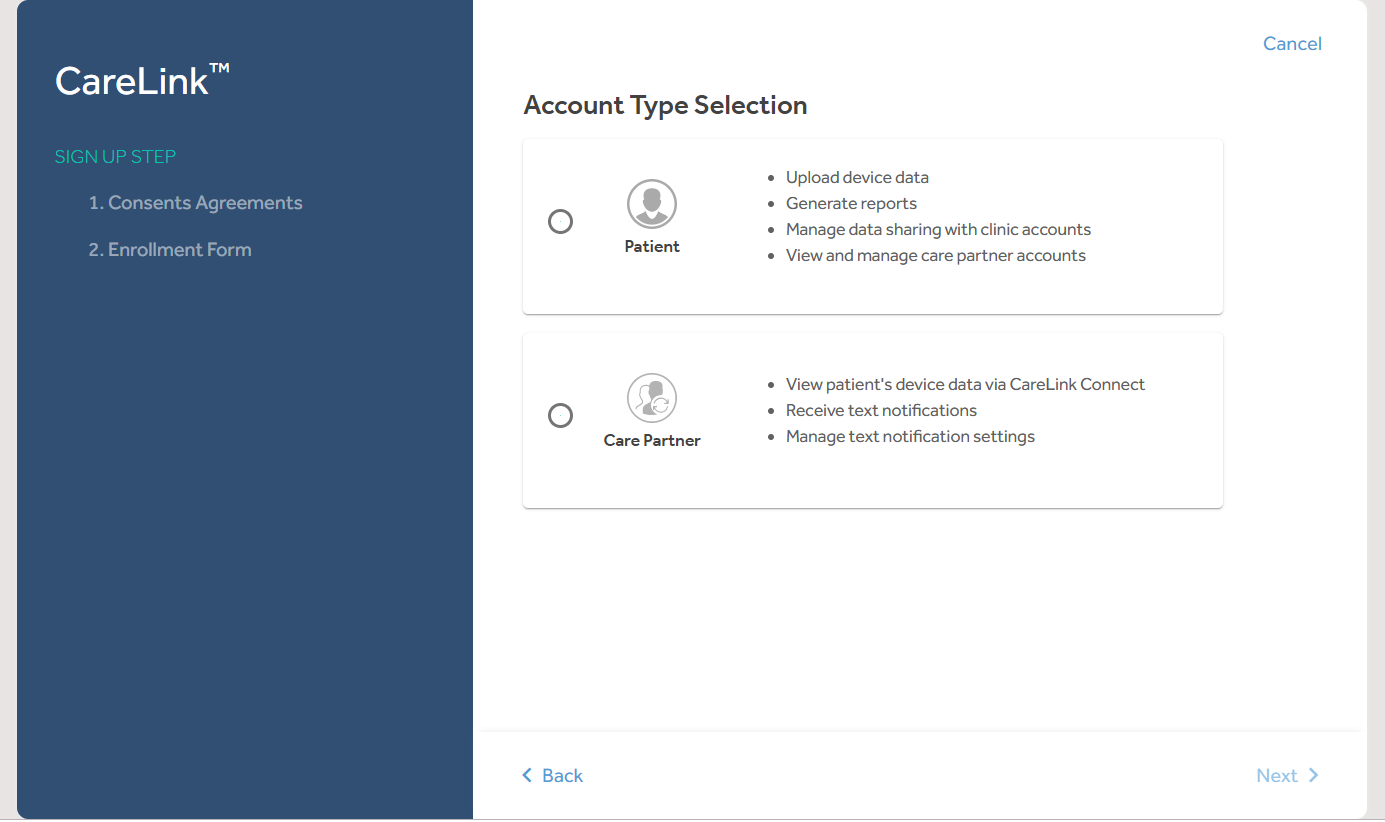 CARELINK HYPERCARE 2019  |   24. oktoober 2019   |   Konfidentsiaalne, ainult sisekasutuseks
CareLink Personal 14.0 - HOOLDUSPARTNERI REGISTREERuMINE JA LIGIPÄÄS
Seejärel teostab hoolduspartner järgmised sammud samamoodi nagu patsiendi konto loomisel

Annab vajalikud nõusolekud
Valib kasutajanime ja parooli
Kinnitab meiliaadressi
CARELINK HYPERCARE 2019  |   24. oktoober 2019   |   Konfidentsiaalne, ainult sisekasutuseks
CareLink Personal 14.0 - HOOLDUSPARTNERI REGISTREERUMINE JA LIGIPÄÄS
HOOLDUSPARTNER LOGIB SISSE JA SAADAB PATSIENDILE LIGIPÄÄSUTAOTLUSE
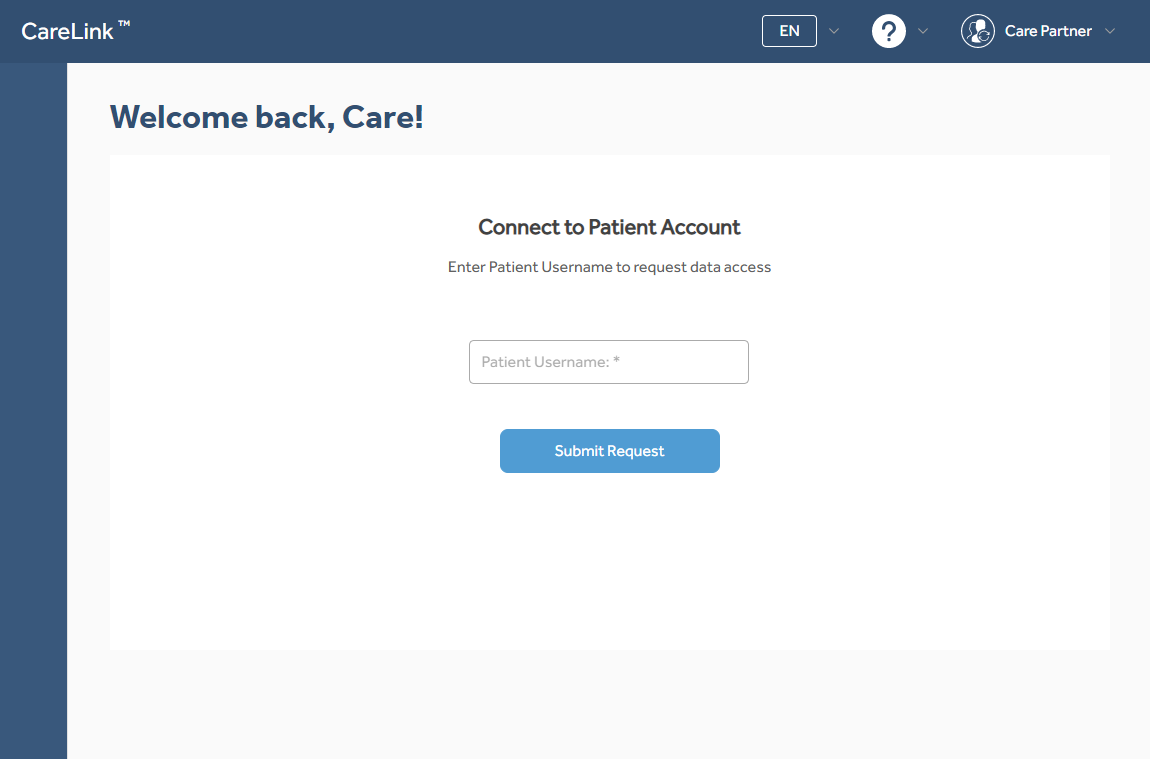 CARELINK HYPERCARE 2019  |   24. oktoober 2019   |   Konfidentsiaalne, ainult sisekasutuseks
CareLink Personal 14.0 - HOOLDUSPARTNERI REGISTREERUMINE JA LIGIPÄÄS
LIGIPÄÄSUTAOTLUS SAADETUD – PatSIENT SAAB OMA KONTOLE MEILITEAVITUSE
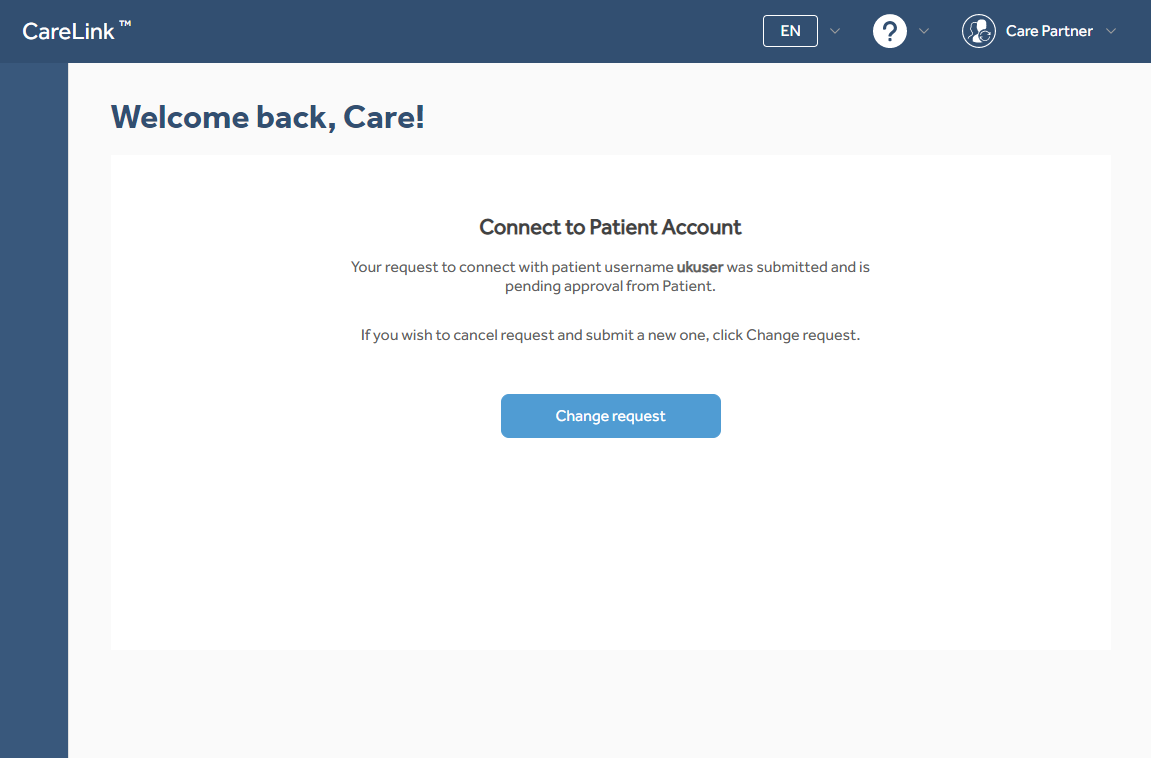 CARELINK HYPERCARE 2019  |   24. oktoober 2019   |   Konfidentsiaalne, ainult sisekasutuseks
PATSIENT KINNITAB TAOTLUSE VÕI LÜKKAB SELLE TAGASI
Patsiendi kontole tuleb teavitus
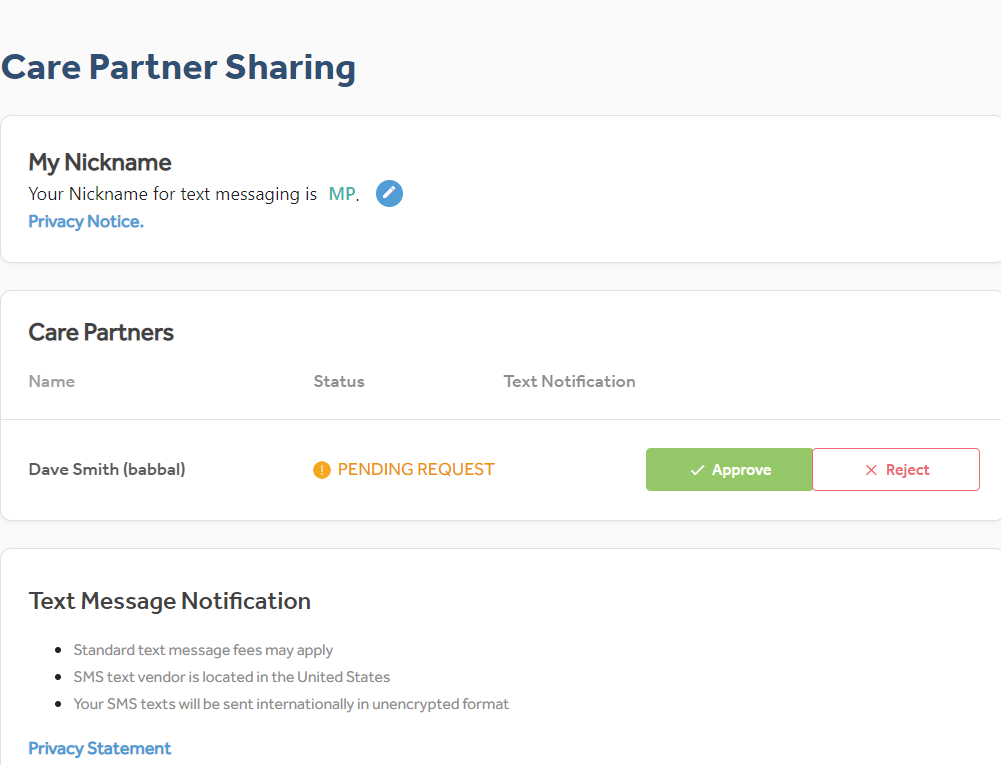 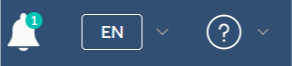 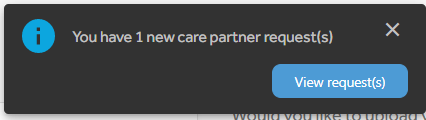 CARELINK HYPERCARE 2019  |   24. oktoober 2019   |   Konfidentsiaalne, ainult sisekasutuseks
PATSIENDI VALIKUD PÄRAST LIGIPÄÄSU ANDMIST
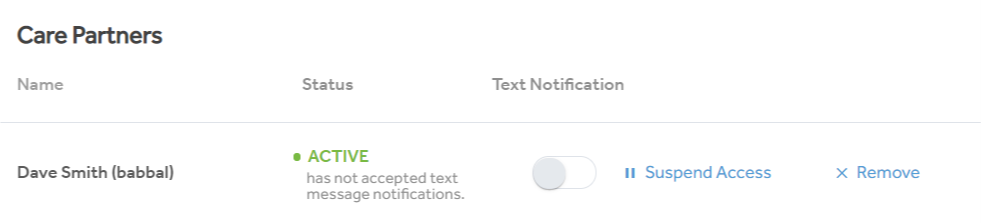 CARELINK HYPERCARE 2019  |   24. oktoober 2019   |   Konfidentsiaalne, ainult sisekasutuseks
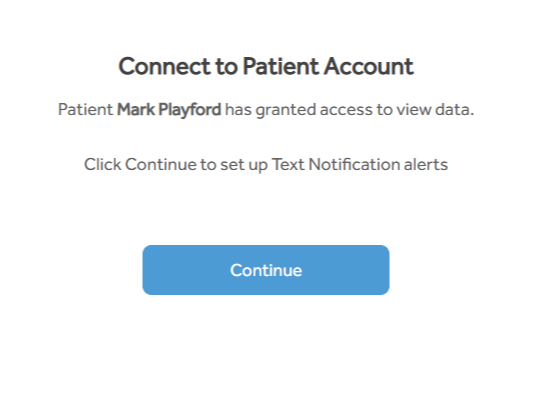 SMS-teavituste aktiveerimine
Hoolduspartner logib sisse, et nõusolekut kinnitada
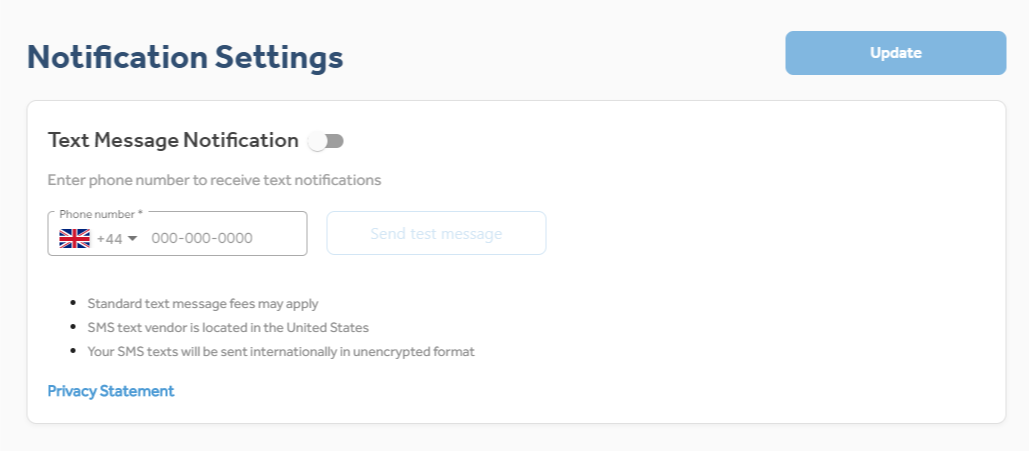 CARELINK HYPERCARE 2019  |   24. oktoober 2019   |   Konfidentsiaalne, ainult sisekasutuseks